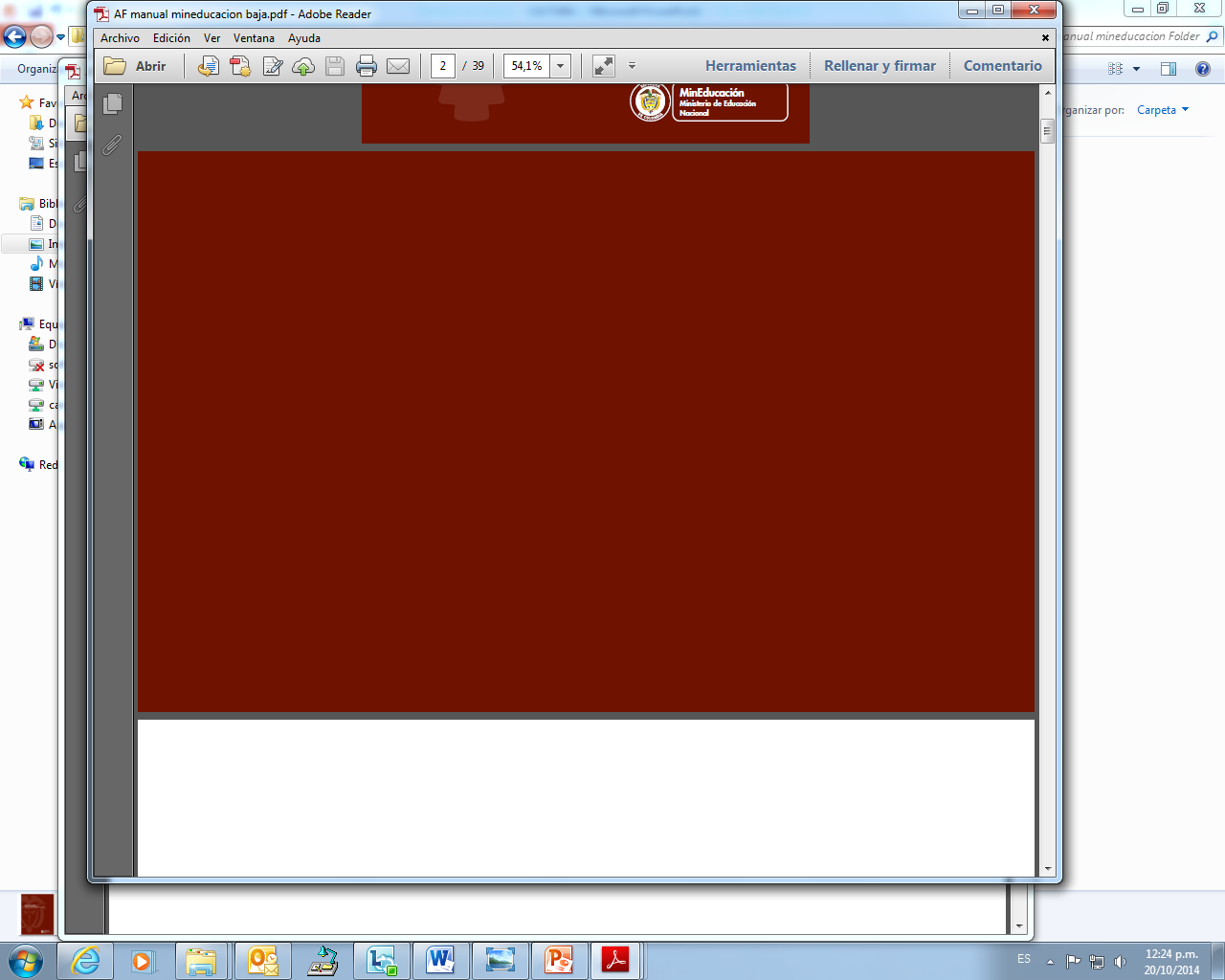 Unidad de Atencion al Ciudadano
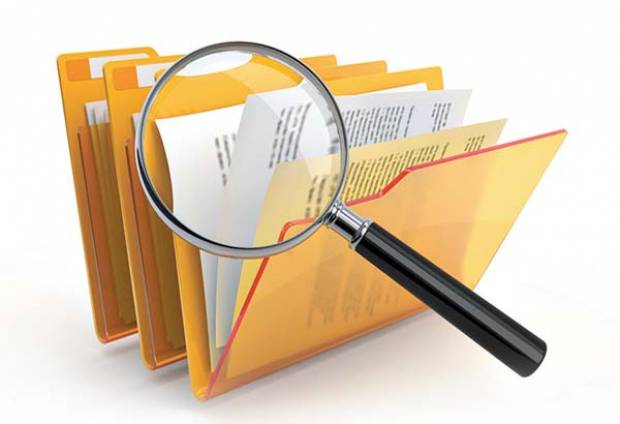 INFORME DE SOLICITUDES DE ACCESO A LA INFORMACIÓN 
Decreto 103 de 2015
Primer Trimestre de 2017
Bogotá, Abril de 2017
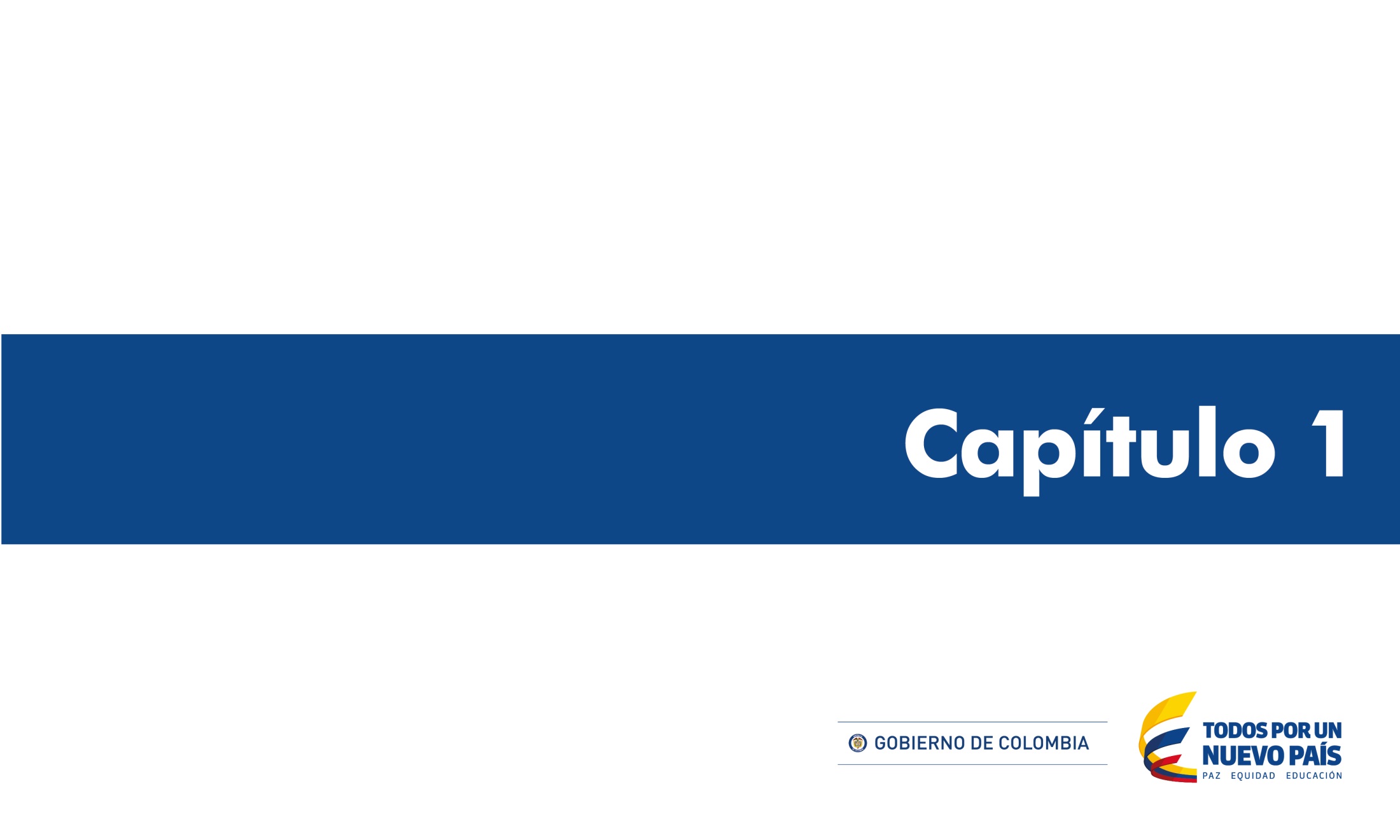 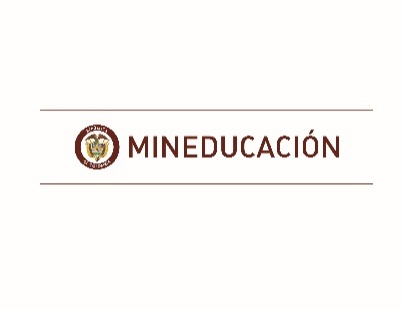 Derechos de petición de la información
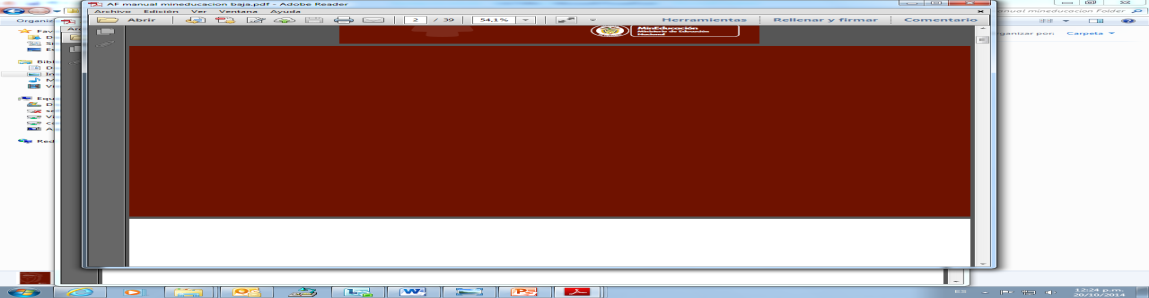 Informe de solicitudes de acceso a información pública recibidas en el Ministerio de Educación Nacional -  2015
En cumplimiento de lo establecido en el decreto 103 del 20 de enero de 2015, por el cual se reglamenta parcialmente la Ley 1712 de 2014 y se dictan otras disposiciones, a continuación se presenta la información relacionada con las solicitudes de acceso a la información pública
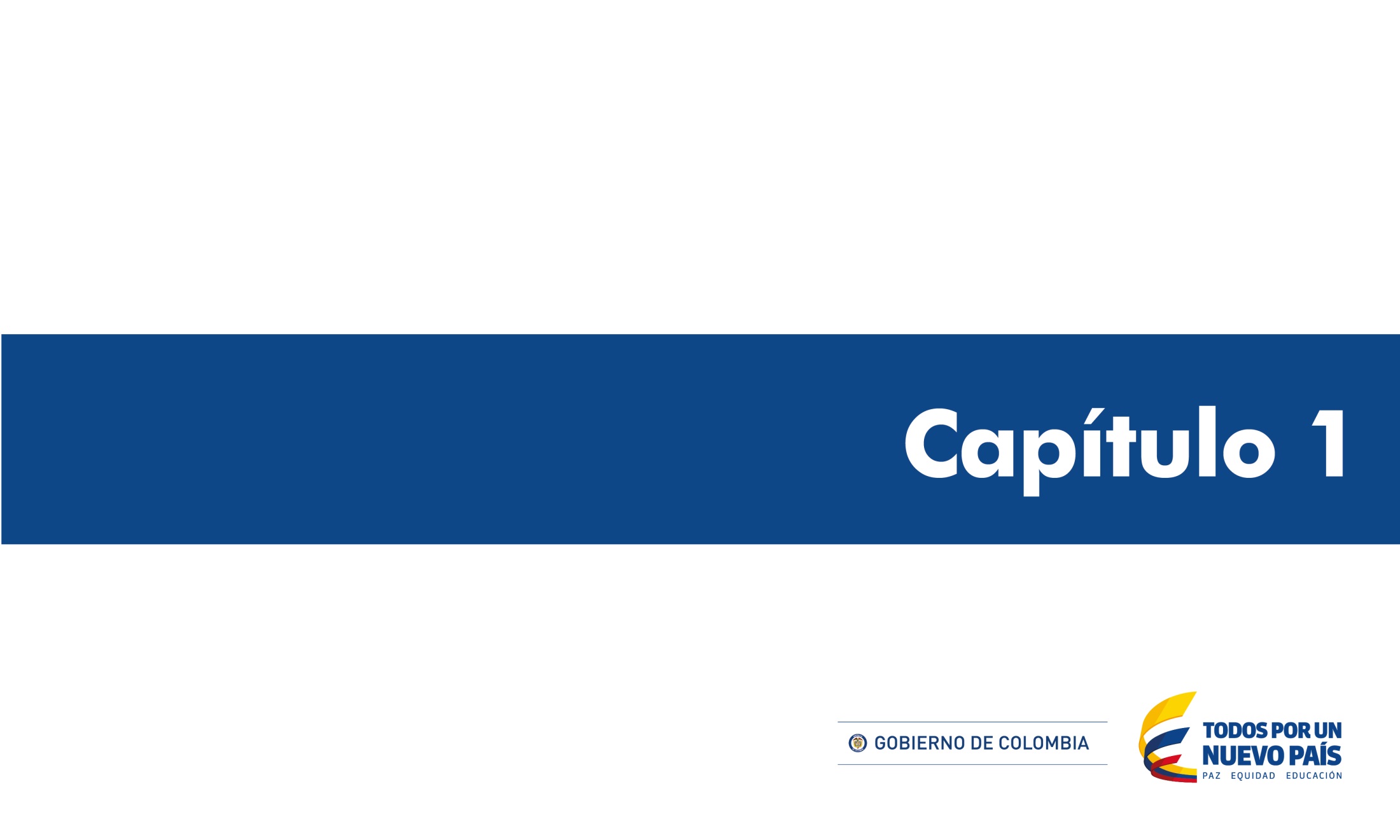 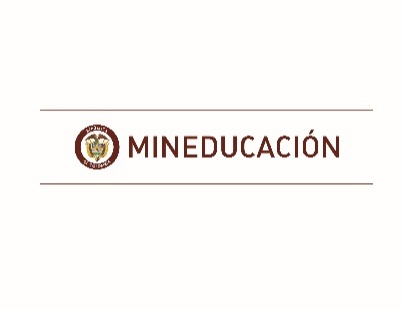 Derechos de petición de la información
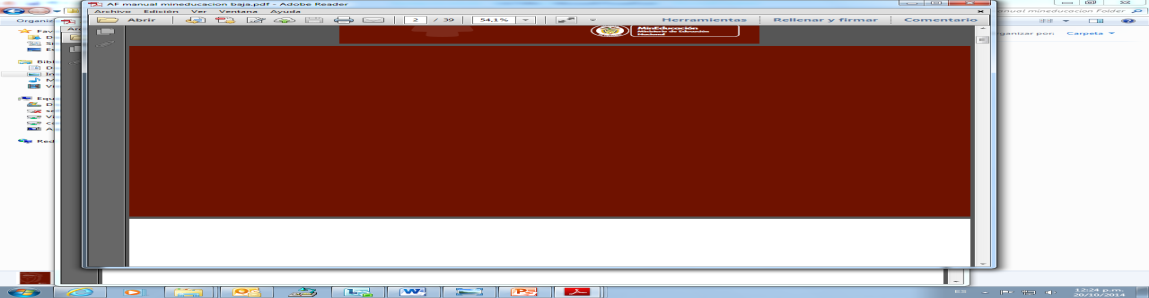 Durante el tercer trimestre de 2017 se recibieron 5847 solicitudes de derechos de petición de información, de las cuales 5424 fueron atendidos directamente por el Ministerio de  Educación Nacional, y 423 solicitudes se trasladaron  por  competencia a otra entidad, ninguna solicitud fue negada.
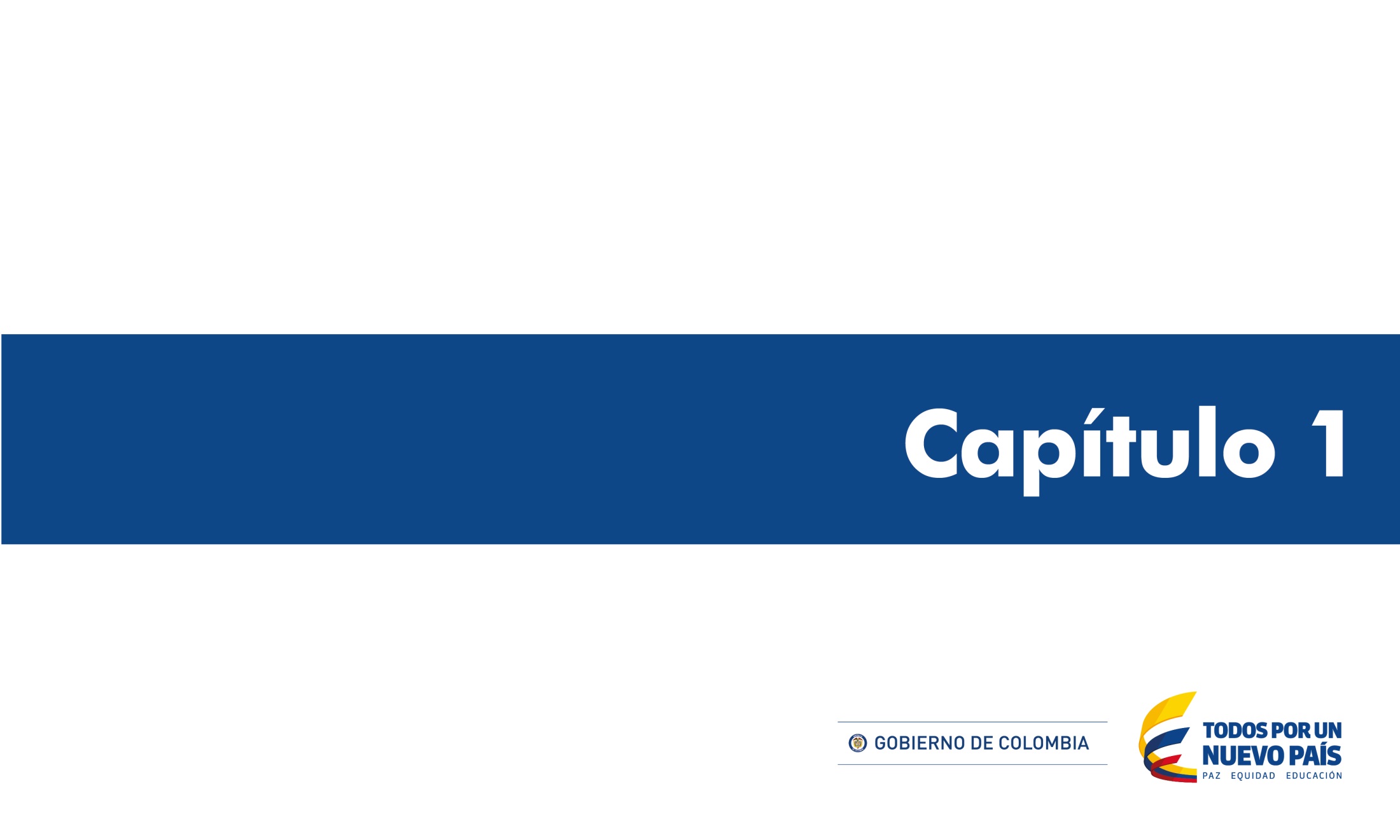 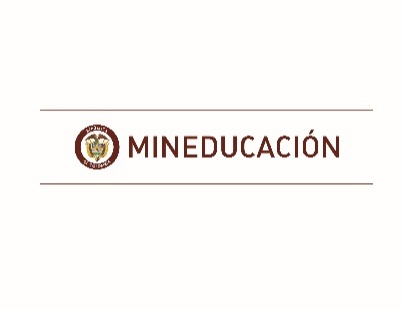 Derechos de petición de la información
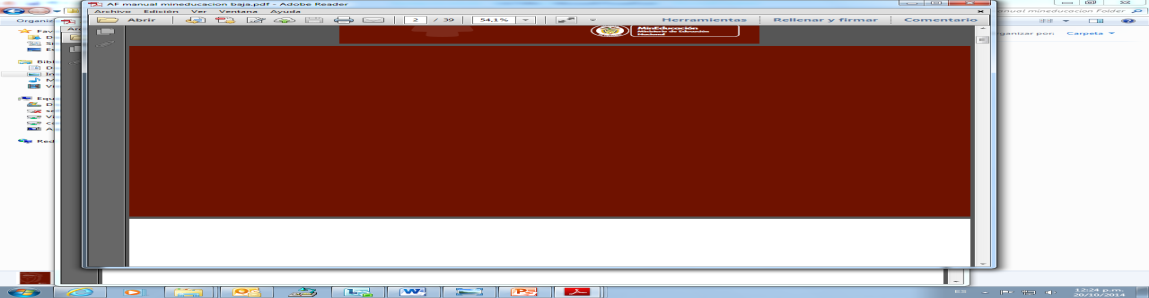 Para los meses de Julio a Septiembre se refleja  que el mes con mayor número de derechos de petición corresponde a  Septiembre  con un total de 2851  seguido por el mes de agosto con un total de 1649 y para Julio 924. Para un total de 5424 en el tercer trimestre del año 2017.
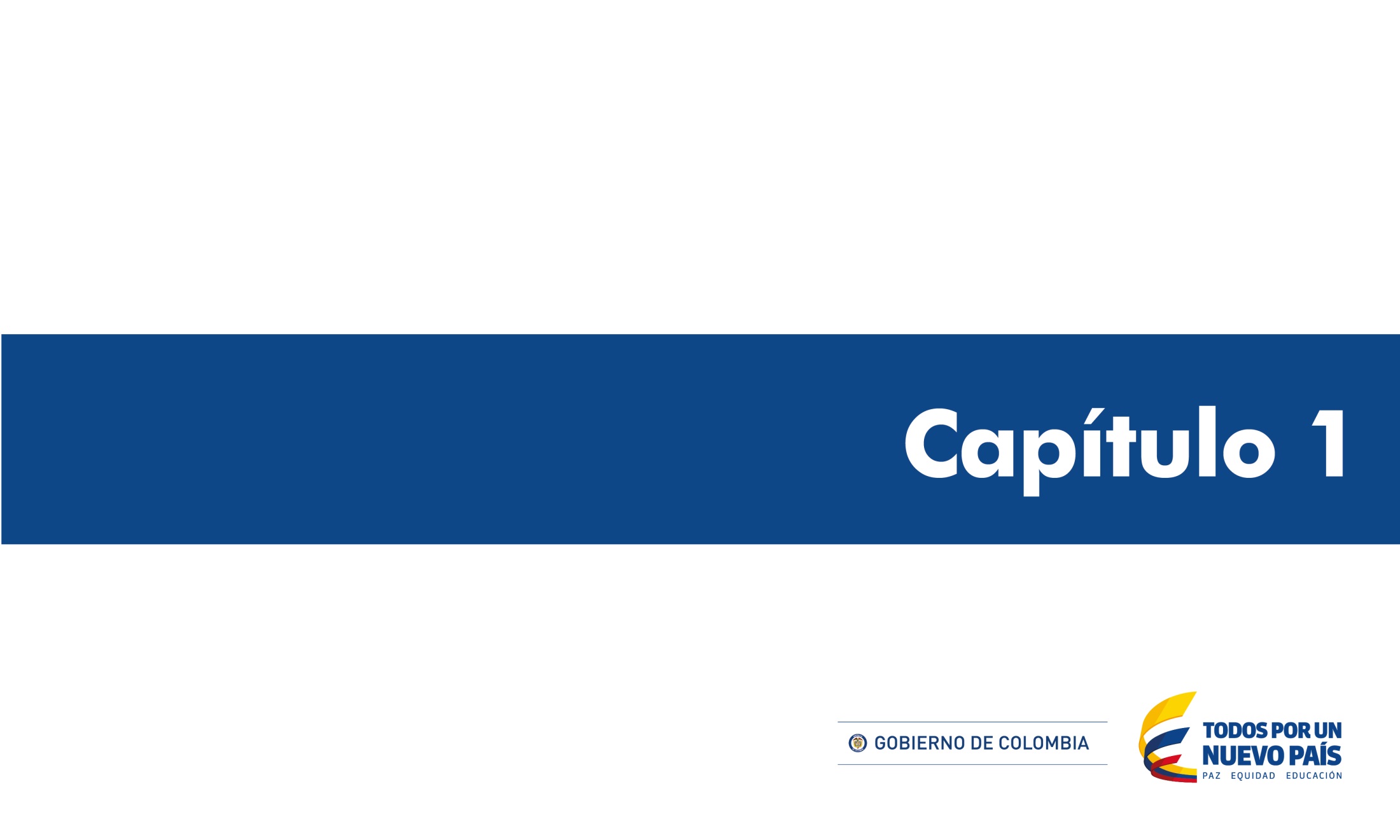 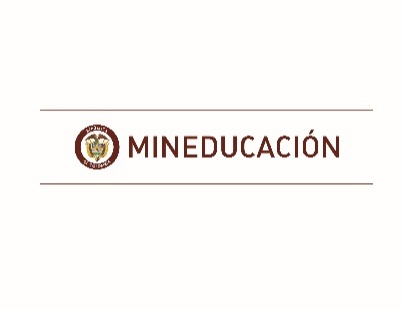 Derechos de petición de la información
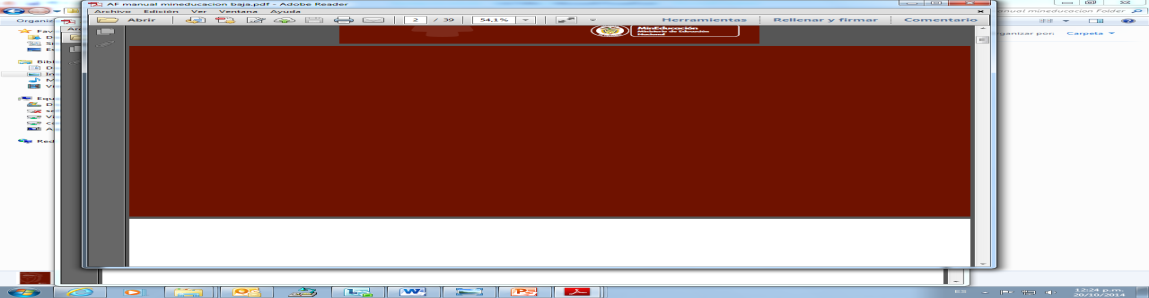 Del tercer trimestre del año 2017 El mes en el que mas se atendieron solicitudes  fue Septiembre con un total de 2851, seguido por  Agosto con un total de 1649, por ultimo Julio con 924.

Se recibieron 5424 derechos de petición de información. En los cuales  la dependencia que mas recibió asignaciones fue la Unidad de Atención al Ciudadano con un total de 4646.
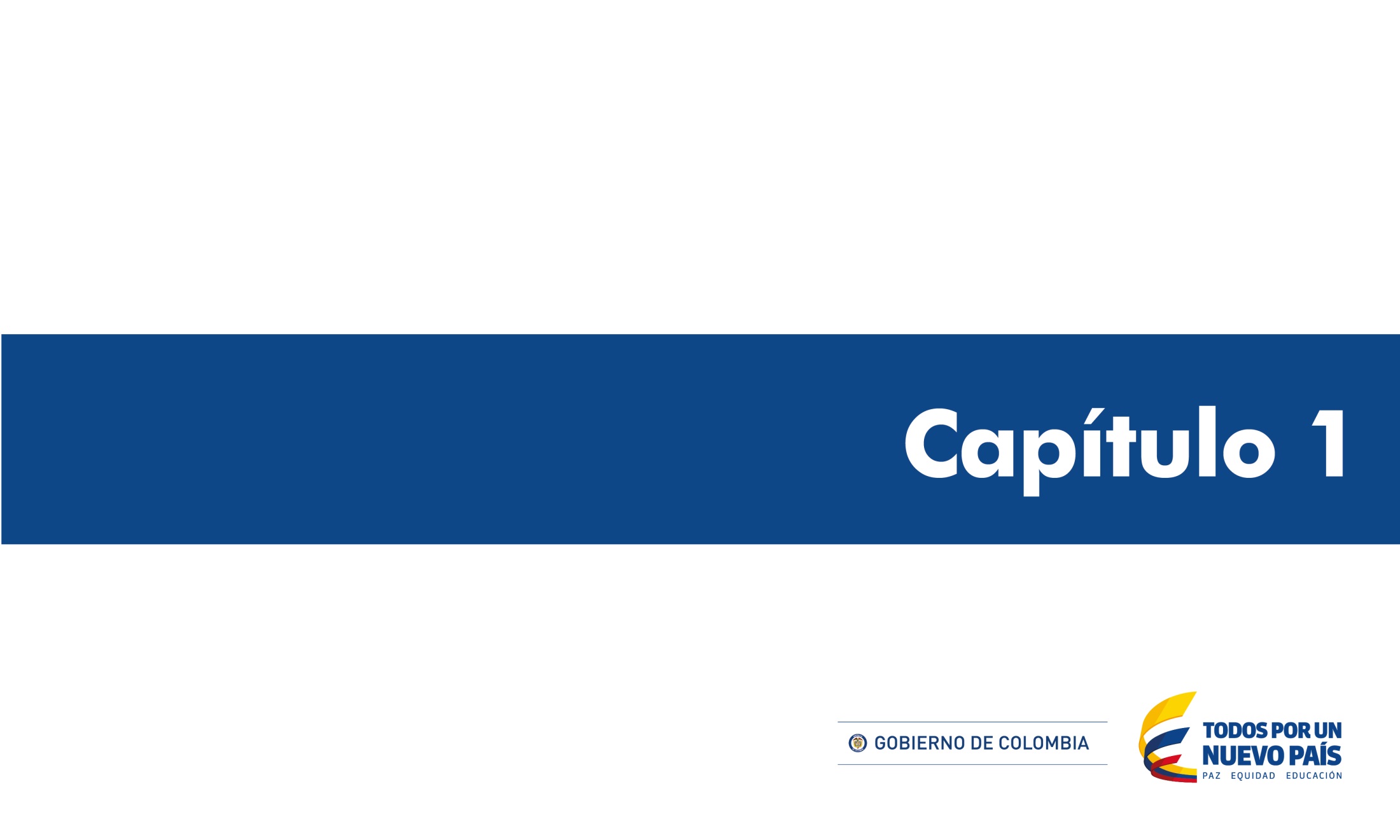 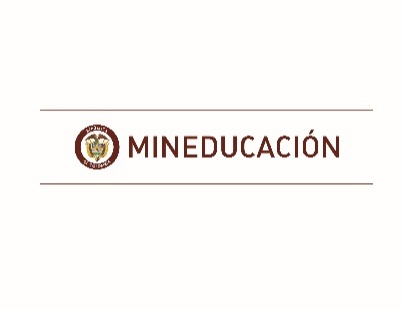 Unidad de Atencion al Ciudadano
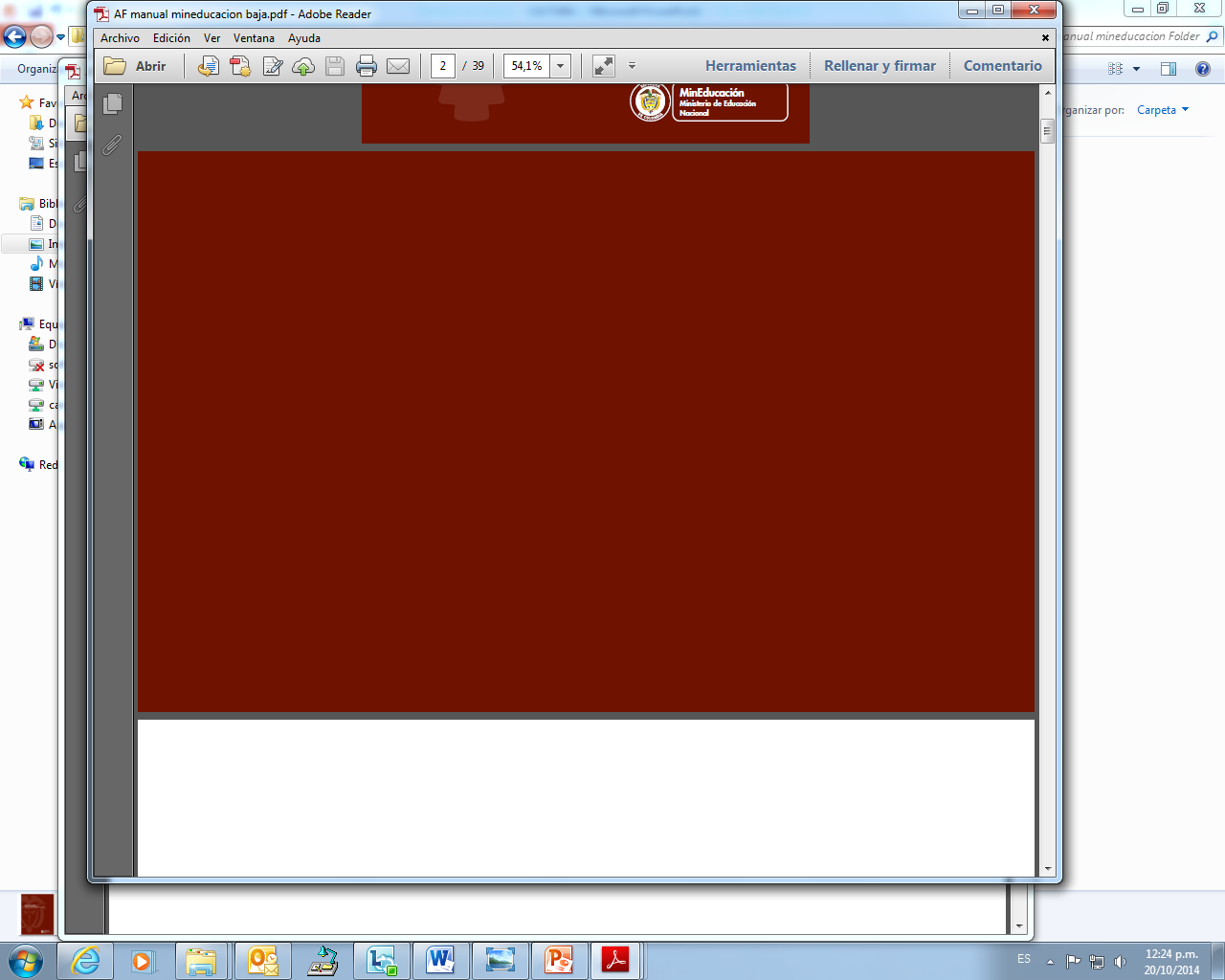 Detalle de  Derechos de Petición de InformaciónTercer Trimestre 2017

Ver archivo adjunto en Excel *N
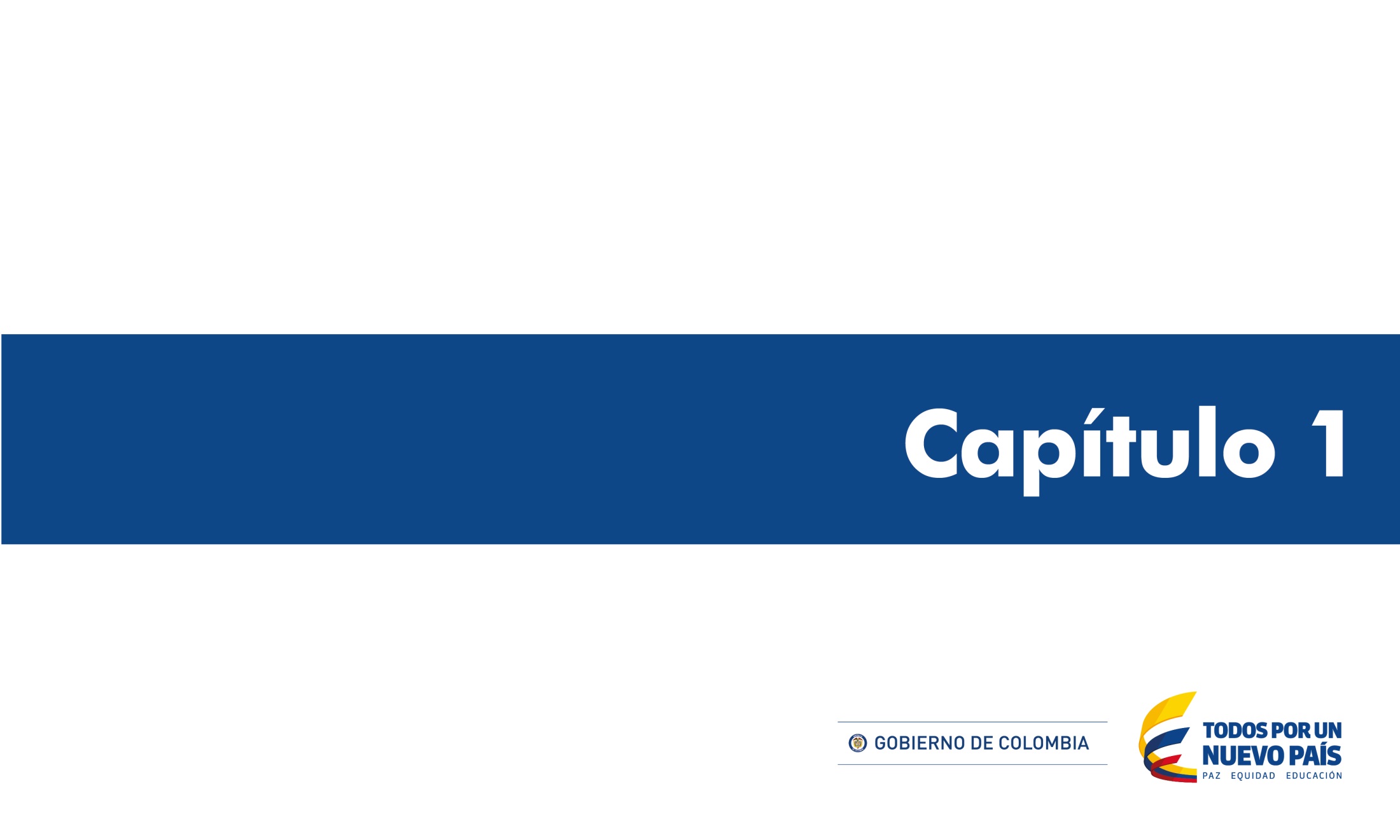 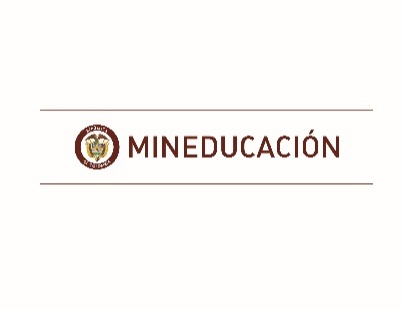